Un concours avait été lancé pour le texte national de la dictée 2020.


Le texte qui vous a été présenté est celui proposé par  
              Christiane FOUCHER
       du Club Rotary de RUFFEC (16)


Vous pourrez, vous aussi, 
l’année prochaine concourir.
Autocorrection :

Chaque participant aura à noter sur la copie 
qui lui sera confiée les différences entre le texte 
qu’il aura sous les yeux et le texte de la dictée, projeté sur l’écran.
 
Ces différences seront encerclées 
sans juger de l’importance de la faute.
Les 10 copies Juniors, les 10 copies jeunes et les 10 copies Adultes 
seront prélevées par le jury qui les départagera.
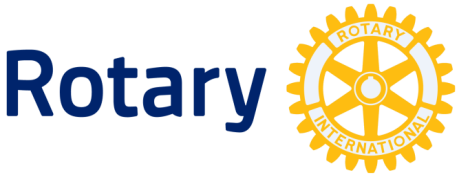 Correction de la dictée
Entourez d’un petit cercle les fautes
 
sur la copie que vous corrigez 
et notez sur la 1ère page 
le nombre de cercles
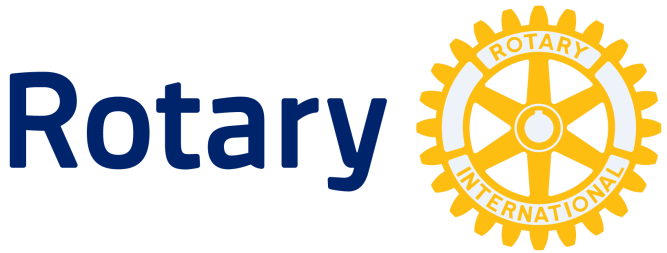 De tout temps, j’ai été fasciné par les antiquités
De tout temps dans le sens de « de toute éternité », mais on peut dire aussi « de tous temps »

Fasciné  au masculin comme on le comprendra dans la partie « juniors »
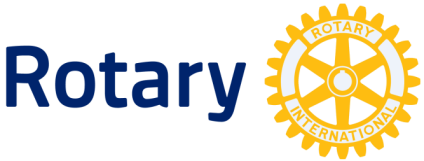 Quelle que soit la ville où je me trouve, je suis irrésistiblement attiré par les boutiques des brocanteurs ou des antiquaires.
Quelle que 	adjectif qui s’accorde avec son substantif 
( Cf : « Quels que soient les humains, il faut vivre avec eux »)
Ne pas confondre avec quelque

attiré comme précédemment, au masculin comme on le comprendra dans la partie « juniors »
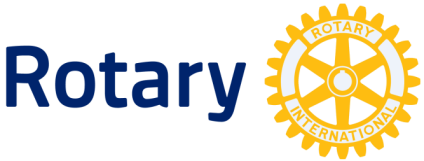 Un jour, tandis que je flânais dans une ruelle pavée, j’avisai une vitrine qui laissait deviner un bric-à-brac invraisemblable
Flânais 	imparfait (action continue)

Avisai 	passé simple (action ponctuelle 
                               dans la trame du récit) 

Bric-à-brac 		deux tirets. 

Invraisemblable 	et non pas invraissemblable (vrai + semblable). Un seul « s »
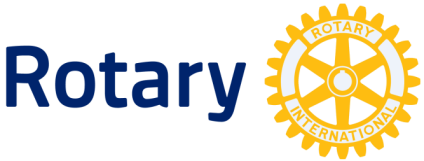 et poussai aussitôt la porte, qui se mit à tintinnabuler.
Poussai 				passé simple


Tintinnabuler 	deux « n ». Tinter comme un
                         grelot, une clochette
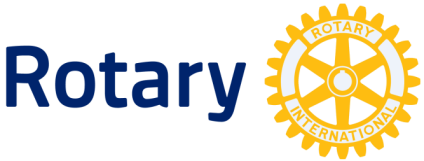 Cela dérangea à peine le gardien des lieux, un siamois roulé en boule sur une crédence, entre deux abat-jour volantés....
siamois 	pas de majuscule, car adjectif substantivé (un chat siamois)

Crédence 	buffet de salle à manger où l’on range et on expose la vaisselle précieuse.

Abat-jour 	invariable, car chapeau qui abat le jour (il s’agit du verbe « abattre », conjugué à la 3e personne du singulier)
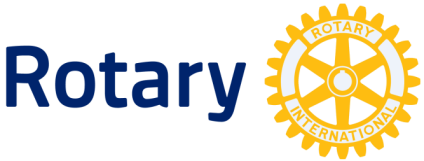 Sa Majesté féline souleva une paupière, qu’Elle referma aussitôt, me jugeant non fauteur de trouble,
Sa Majesté 	titre et non pas nom commun (Cf : la majesté du lion)
. qu’Elle comme ci-dessus
Fauteur c’est à ce moment que l’on comprends que c’est un homme qui parle et que l’on corrige ( ou non) dans le premier paragraphe fasciné et attiré
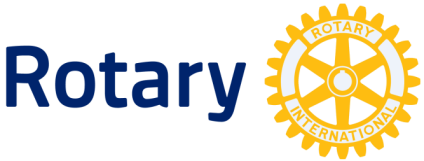 ce que j’interprétai comme un clin d’œil complice m’invitant à faire le tour du propriétaire, ce dont je ne me privai point...
Interprétai 	passé simple ; 
                        accent aigu, bien que l’on dise
                        « interprète », accent grave
	
Privai 				passé simple
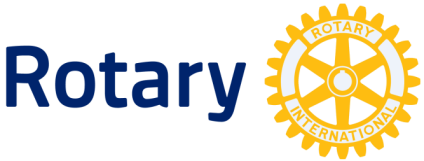 Il y avait là un fonds hétéroclite hors pair : des étuis en galuchat,
Fonds 	vient du latin fundus, dont on a gardé le « s ». Ne pas confondre avec le fond du tonneau, un fond de bouteille par ex.

Hors pair 			pas de trait d’union

Galuchat 	peau de raie ou de requin, très fine utilisée pour gainer, couvrir des étuis... (le nom viendrait d’un ouvrier gainier appelé Galuchat qui inventa le procédé)
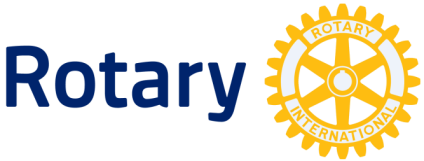 des lustres aux pampilles violacées et turquoise, des porte-manteaux, des ex-voto
Turquoise 	nom de couleur invariable car nom de chose (en l’occurrence la turquoise, la pierre)

Porte-manteaux 	car objet qui porte les manteaux 

Ex-voto 		nom masculin invariable, donc ne s’accorde pas
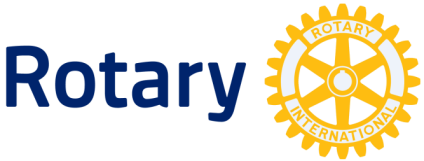 des gramophones au(x) pavillon(s) se déployant en corolle(s) des bonheurs-du-jour,
Gramophone	un seul « m » car inversion de l’anglo-saxon « phonogram »

Corolle 			Deux « l »

Bonheur-du-jour 	traits d’union. Petit bureau à tiroirs. Dans ce mot composé, seul le premier élément s’accorde
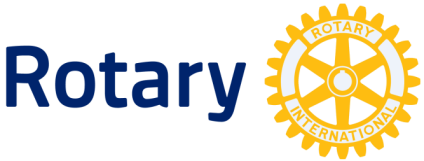 des miroirs, dont certains au tain bien abîmé, se côtoyaient dans un joyeux capharnaüm.
tain 				et non teint !

capharnaüm 	désordre indescriptible. Pas de majuscule, car devenu nom commun (vient de la cité galiléenne de Capharnaüm). Un des très rares noms français à prendre un tréma sur le « u ».
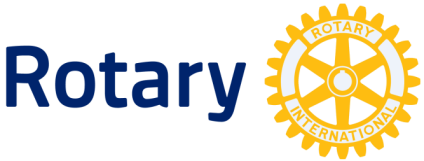 Postés de part et d’autre d’une imposante cheminée, deux bézoards veillaient en sentinelles
Bézoard	concrétion calculeuse se formant dans le corps de certains animaux. Considérés comme des curiosités (XVIe, XVIIe siècles), les bézoards étaient montés en objets décoratifs, comme certains coquillages rares.
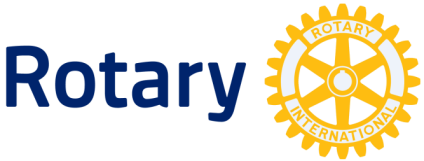 une pendule aux formes si épurées, qu’elle faisait penser à ces clepsydres de l’Antiquité.
Qu’elle faisait 	au singulier, car c’est la pendule qui fait penser, et non pas ses « formes épurées ».
Clepsydres : 	premières « horloges » de l’Antiquité, marchant à l’eau. Il est donc tentant d’écrire clepshydre (grec hudor, hydr : eau).
Antiquité 	majuscule, car période historique
Les clepsydres
  de -1400 à 1090
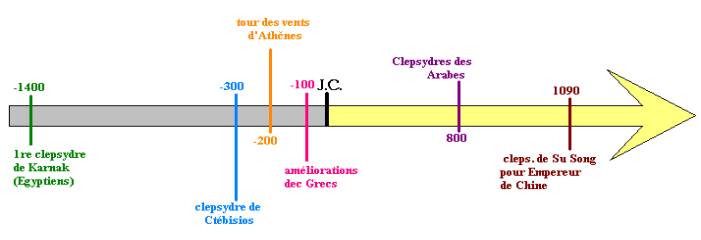 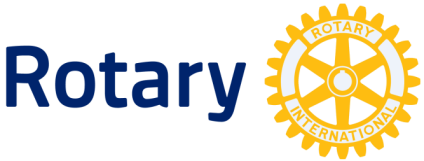 Ma balade au pays d’antan fut interrompue par l’irruption dans la boutique d’un couple de nouveaux riches, deux m’as-tu-vu
Balade 	(promenade), ne pas confondre avec la ballade des troubadours

Nouveau riche	pas de trait d’union

M’as-tu-vu 	mot composé invariable; apostrophe et deux traits d’union
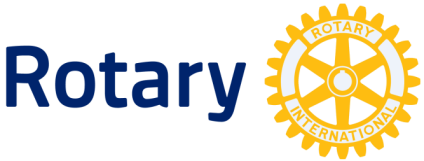 se disant à la recherche de ciels de lit rococo. L’antiquaire fut bien en peine de les satisfaire
Ciels de lit 	pas de traits d’union, et accord seulement du premier mot. Comme en peinture, on dit des ciels, mais pas des cieux

Rococo 	adjectif invariable et ne prend qu’un seul « c » à chaque syllabe. (Cf. le style rococo, une peinture rococo)
Toutefois, leur esbroufe fut de courte durée, car ils se rabattirent sur deux planisphères jaunis, et ma foi, partirent contents.
Esbroufe 	un seul « f »
 
Planisphère 	nom masculin bien que l’on dise une sphère ; donc planisphères jaunis
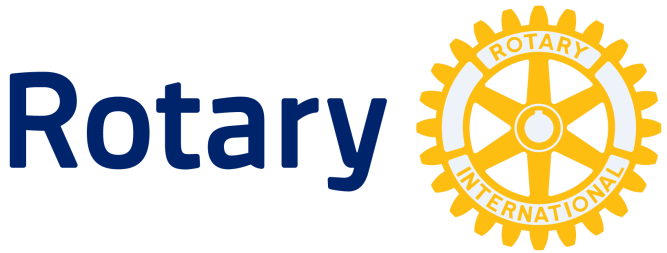 Quels sont ceux qui ont fait le moins de fautes ?
Zéro ou plus ?
L’important c’est que vous vous soyez amusés.
Diaporama réalisé par la « Dictée Nationale du Rotary » 
 sur les indications de Christiane FOUCHER
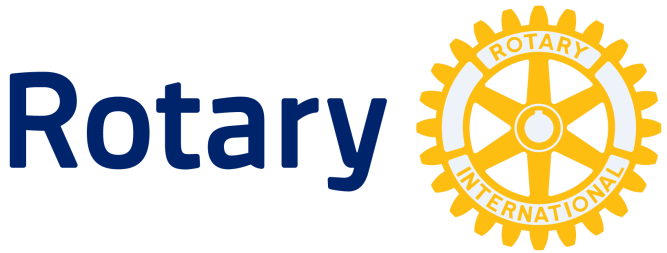 Les Clubs Rotary et Rotaract
vous remercient de votre participation
à la 8ème « Dictée Nationale du Rotary » 

L’année prochaine 
la « Dictée Nationale du Rotary » aura lieu le
 samedi 13 Mars 2021